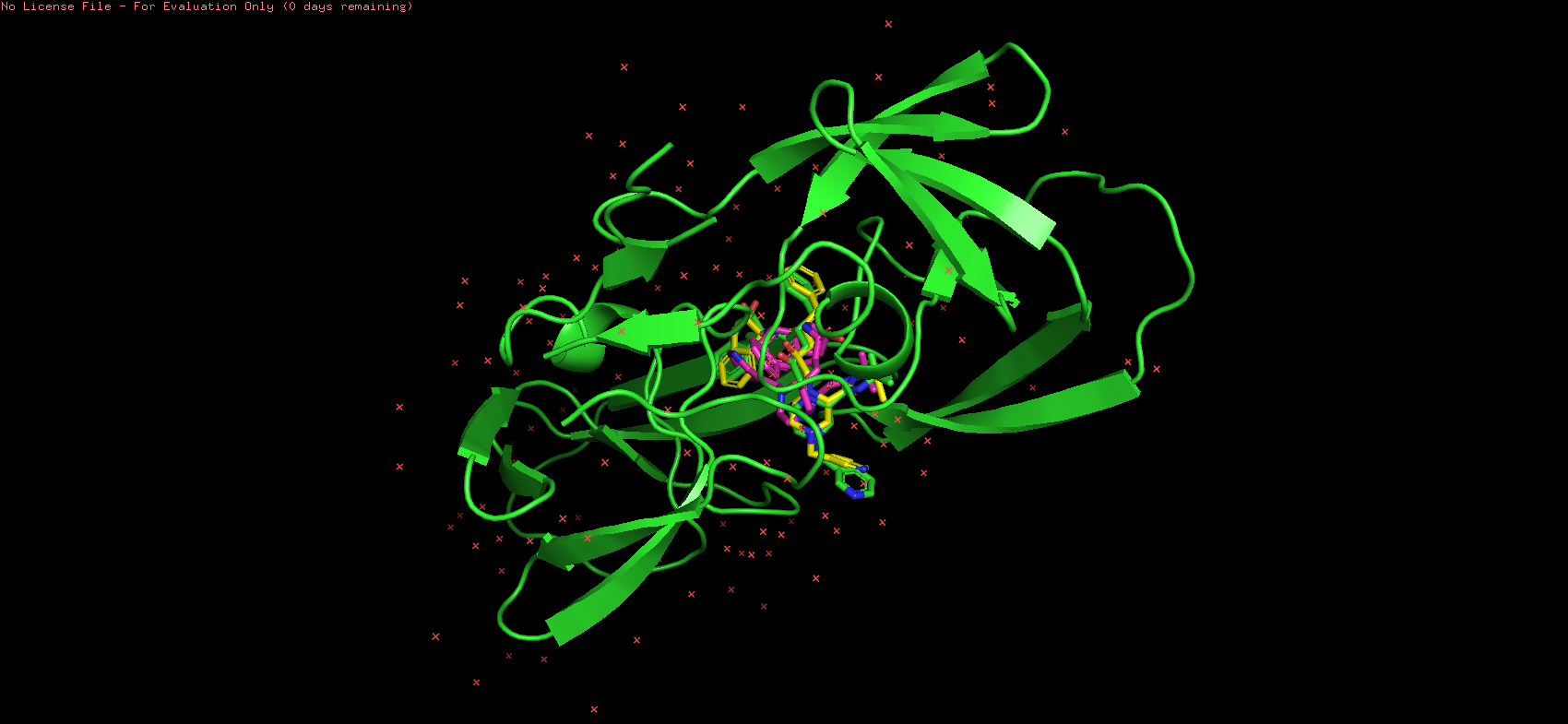 COMPASS 🧭 : Enhancing Deep Learning Based Molecular Docking Insights for Comprehensive Analysis
Ahmet Sarıgün, Vedran Franke, Altuna Akalin

Max Delbrück Center,
Bioinformatics and Omics Data Science Platform,
Berlin, Germany
01
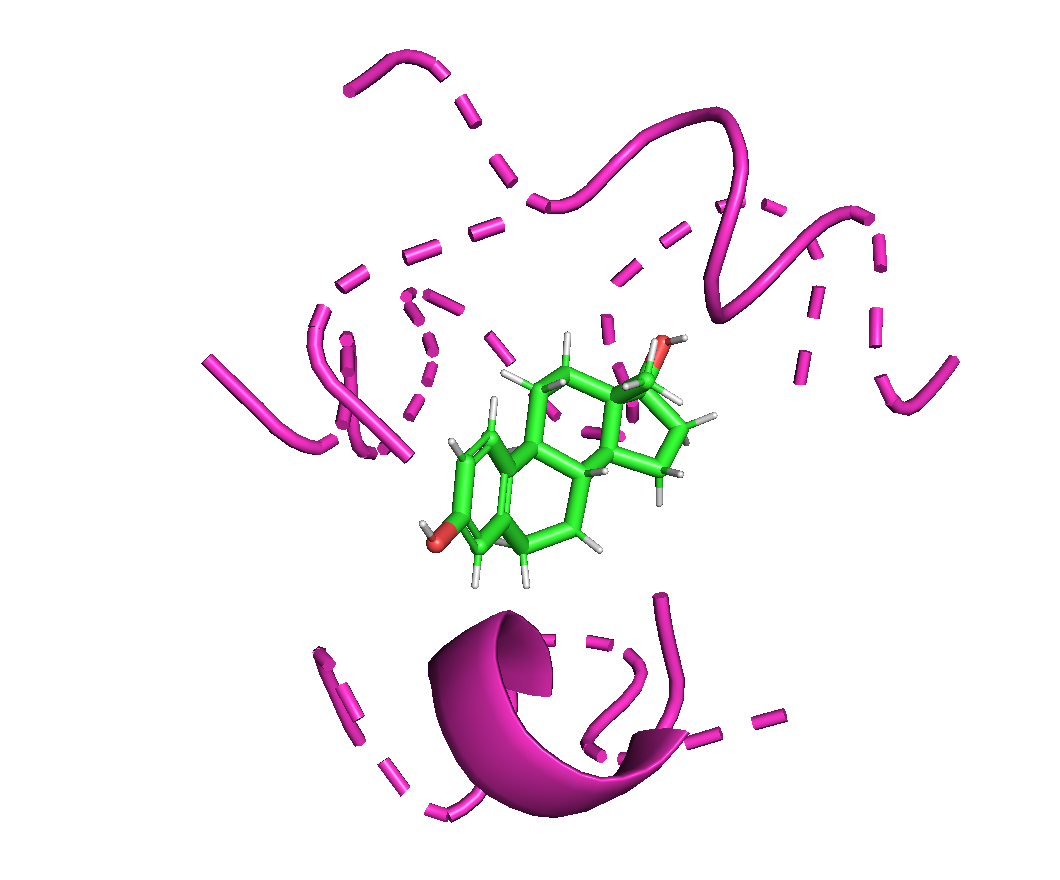 Background
6/11/24
2
🧭
BACKGROUND
What’s Molecular Docking?

Evaluate the viability of potential drug candidates through protein interactions.
6/11/24
3
🧭
BACKGROUND
What’s Molecular Docking?

Evaluate the viability of potential drug candidates through protein interactions.
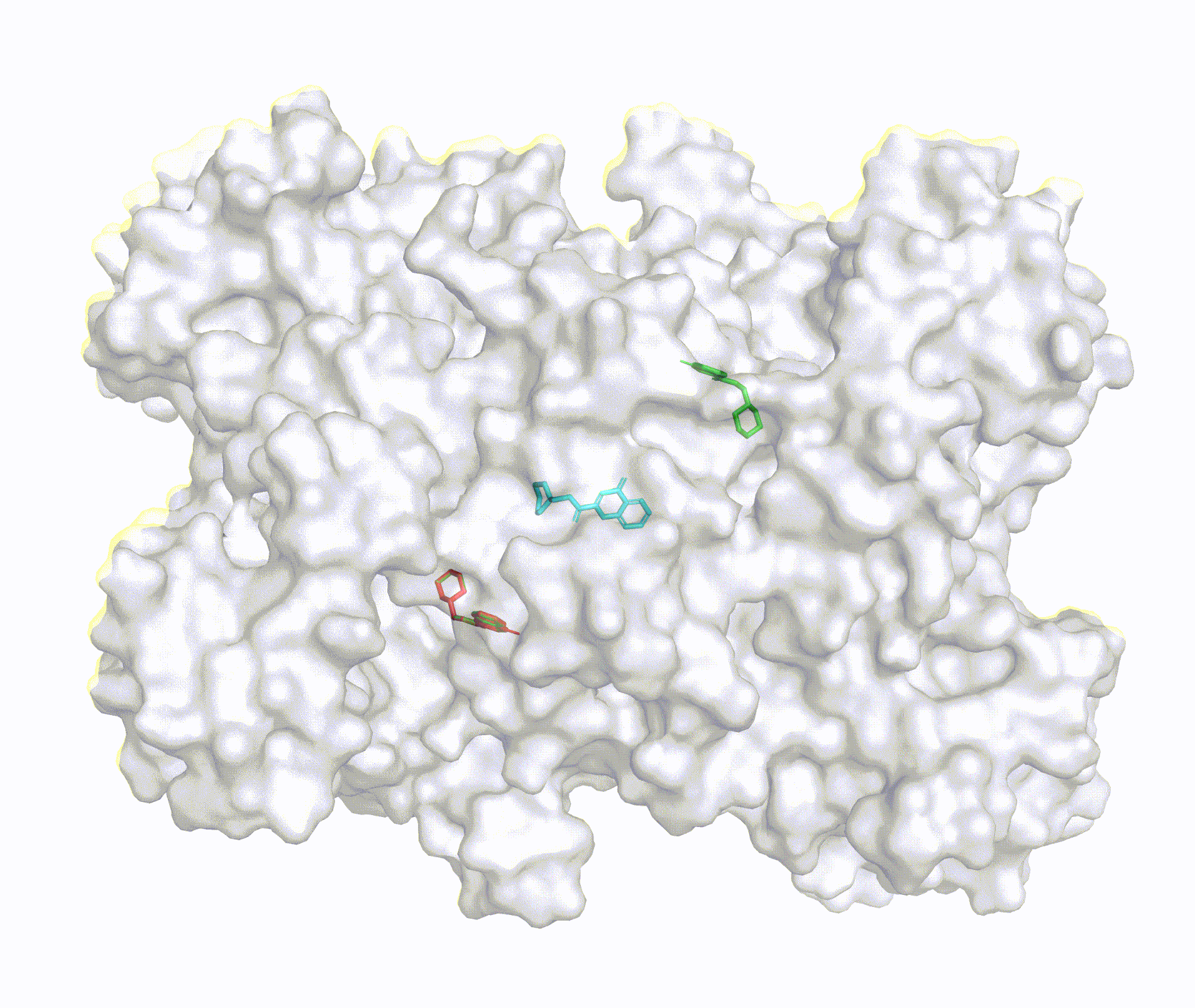 Pocket
Region
Protein
Ligand
Figure from Corso G., et. al, 2023
6/11/24
4
🧭
BACKGROUND
Search Based Docking Methods

consist of a parameterized physics-based scoring function
a search algorithm

Autodock vina (Trott & Olson, 2010) 
Glide (Halgren et al., 2004)
Moldock (Thomsen & Christensen, 2006)
Gnina 1.0 (McNutt et al., 2021)
computationally expensive
inaccurate in blind docking
6/11/24
5
🧭
BACKGROUND
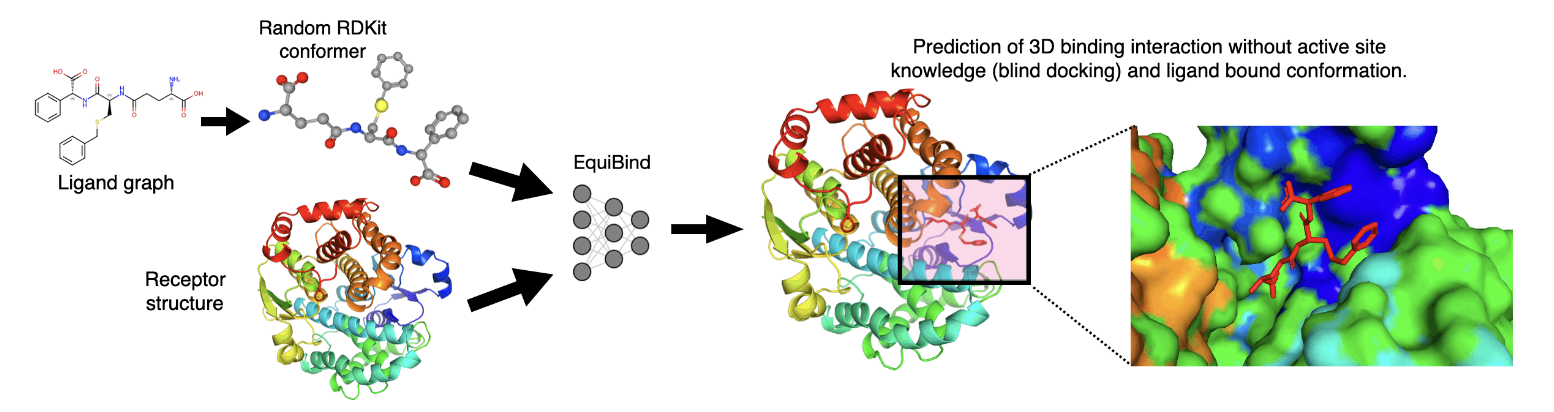 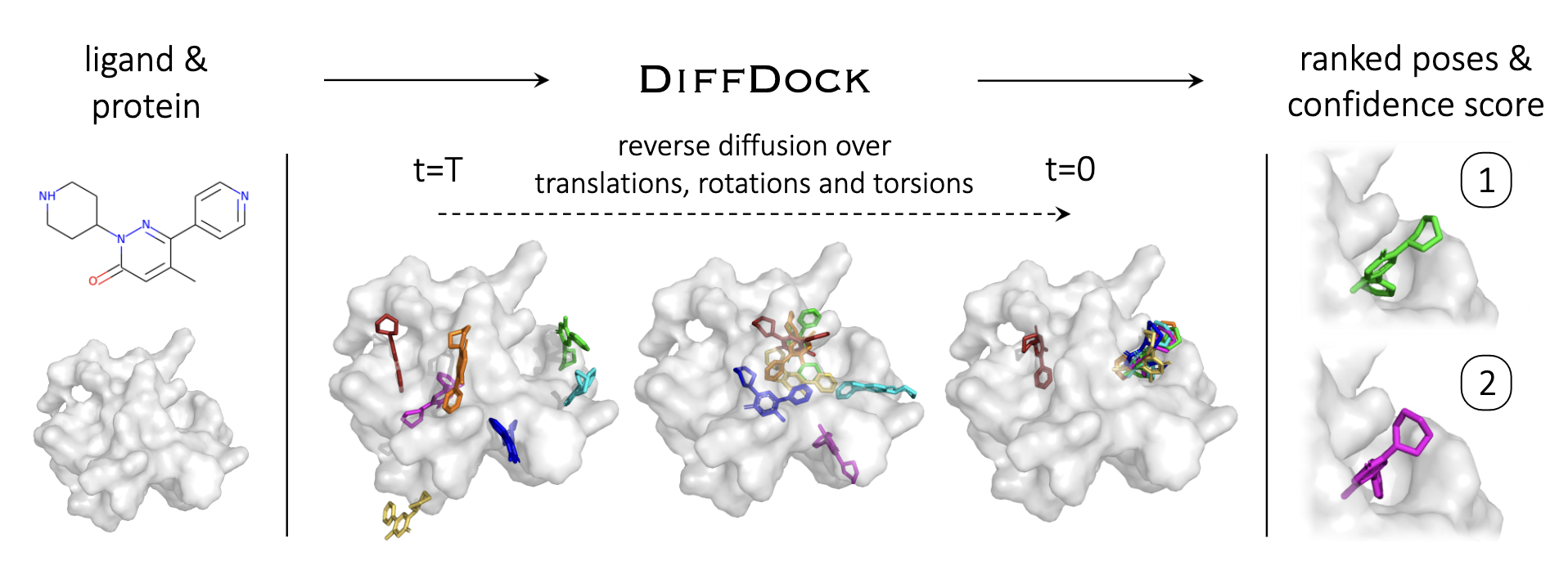 6/11/24
6
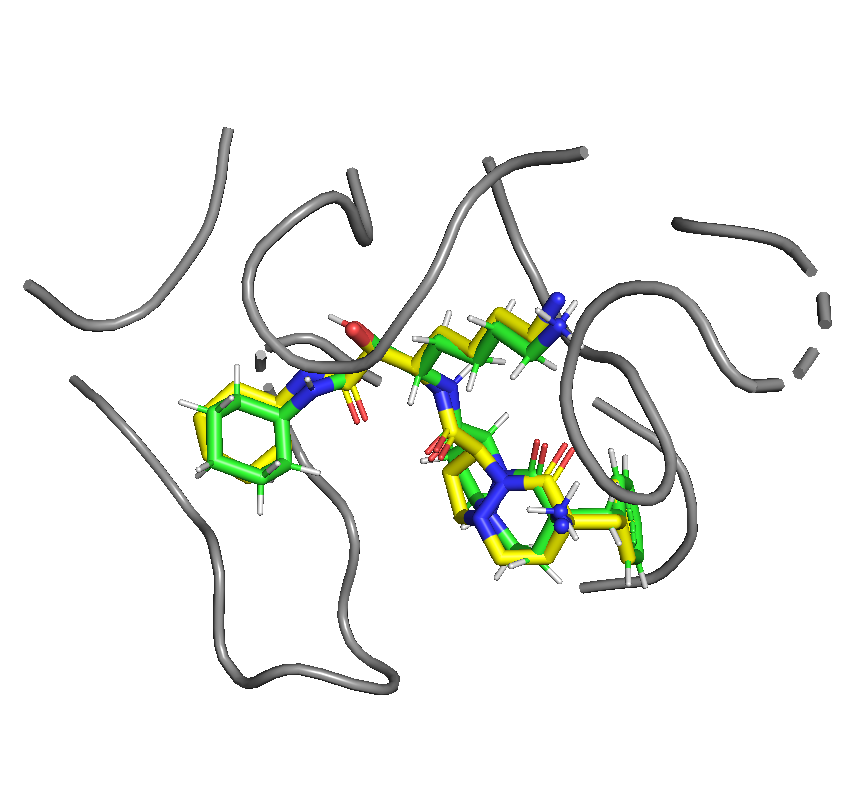 02
Seems EVERYTHING WORKS FINE FOR MOLECULAR DOCKING? NOT YET!
6/11/24
7
🧭
CHALLENGES
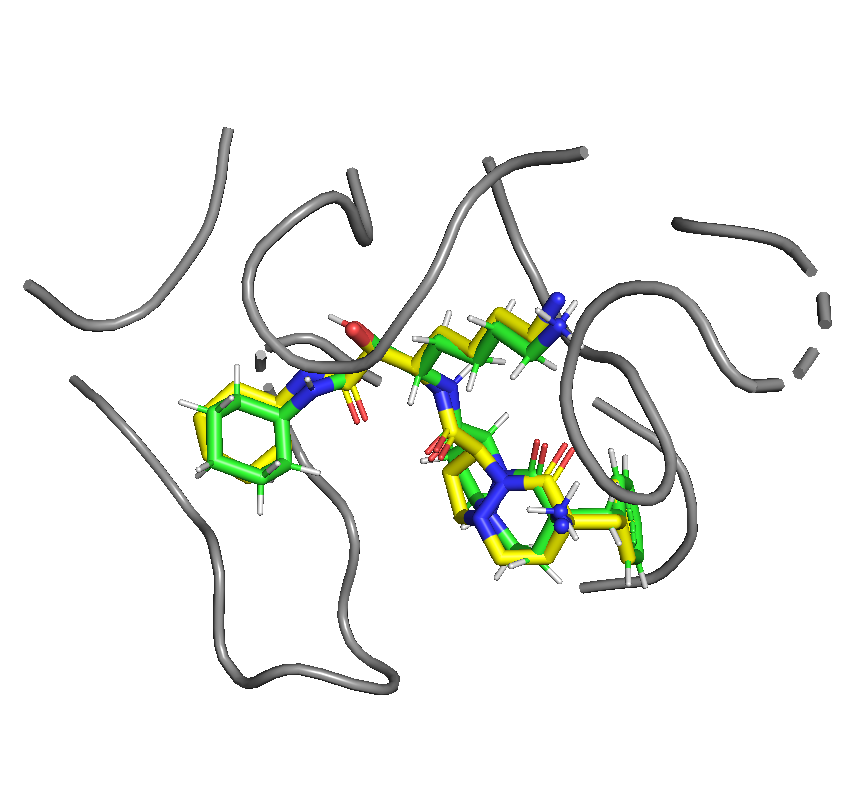 PDB ID: 1a46, RMSD: 1.23
6/11/24
8
🧭
CHALLENGES
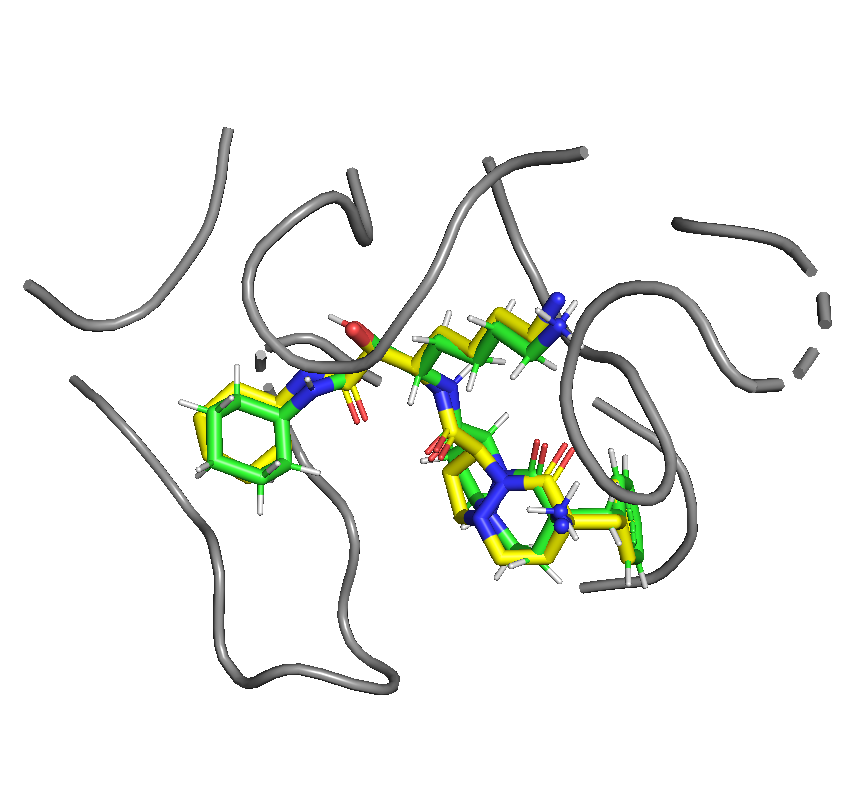 RMSD doesn’t provide any Physical-Chemical &Bioactivity (PCB) 
     information of:

Number of clashes between Protein & Ligand (Physical)
Molecule’s Strain Energy (Chemical)
Binding Affinity Energy (Bioactivity)
Interactions between Protein & Ligand (Bioactivity)
RMSD: 1.23
6/11/24
9
🧭
CHALLENGES: Protein-LIGAND DOCKING EVALUATION                                                               Number of clashes
RMSD: 1.23
Steric Clashes
`when two atoms are brought closer together than their 
      van der Waals radii allow without charge interaction.` 
      (Ramachandran S., et. al, 2011)

PoseCheck (Harris C., et. al, 2023)
Extensive analysis of SOTA methods and finds physical 
      violence
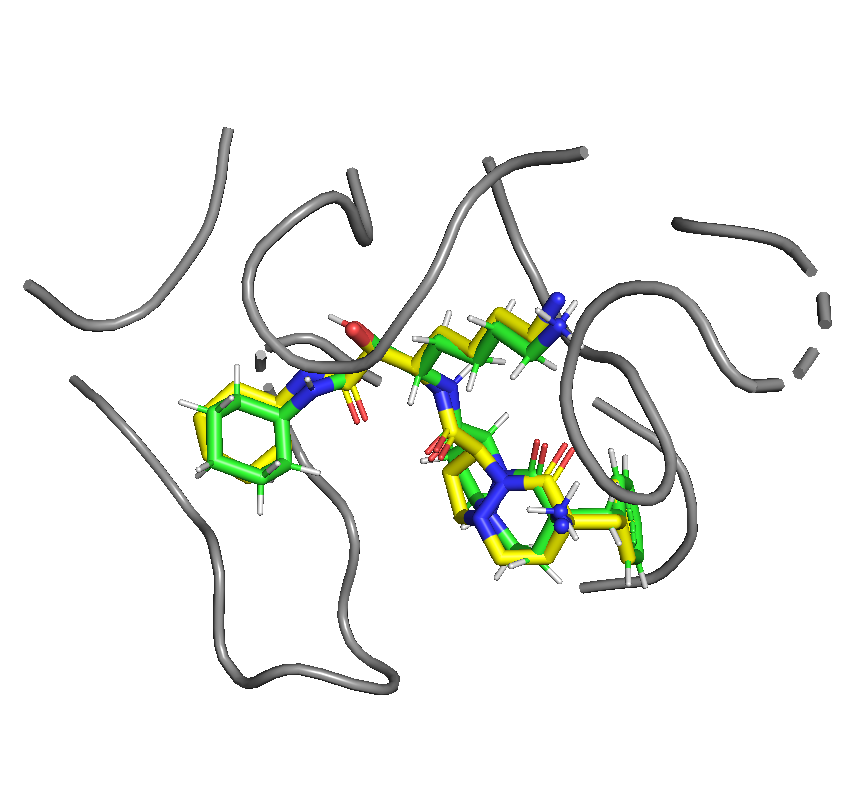 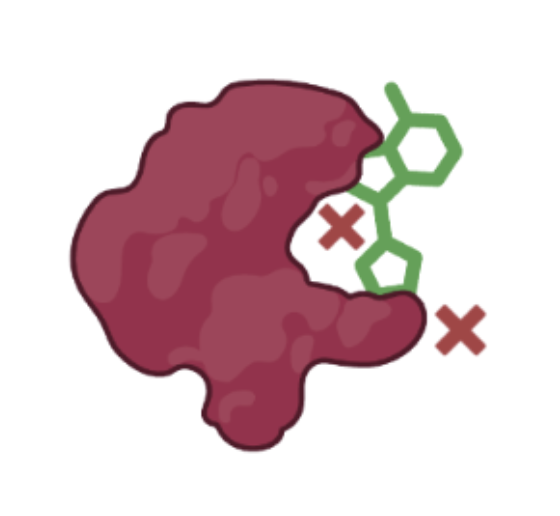 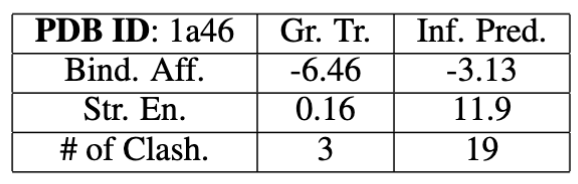 Figure from PoseCheck
6/11/24
10
🧭
CHALLENGES: Protein-LIGAND DOCKING EVALUATION                                                               STRAIN ENERGY OF LIGAND
RMSD: 1.23
Strain Energy
`energy accumulated in a ligand due to structural changes 
      when binding to a protein, influencing binding affinity and the 
      effectiveness of potential therapeutics` 
      (Emanuele Perola & Paul S Charifson, 2004)

PoseCheck (Harris C., et. al, 2023)
Extensive analysis of SOTA methods and finds physical 
      violence
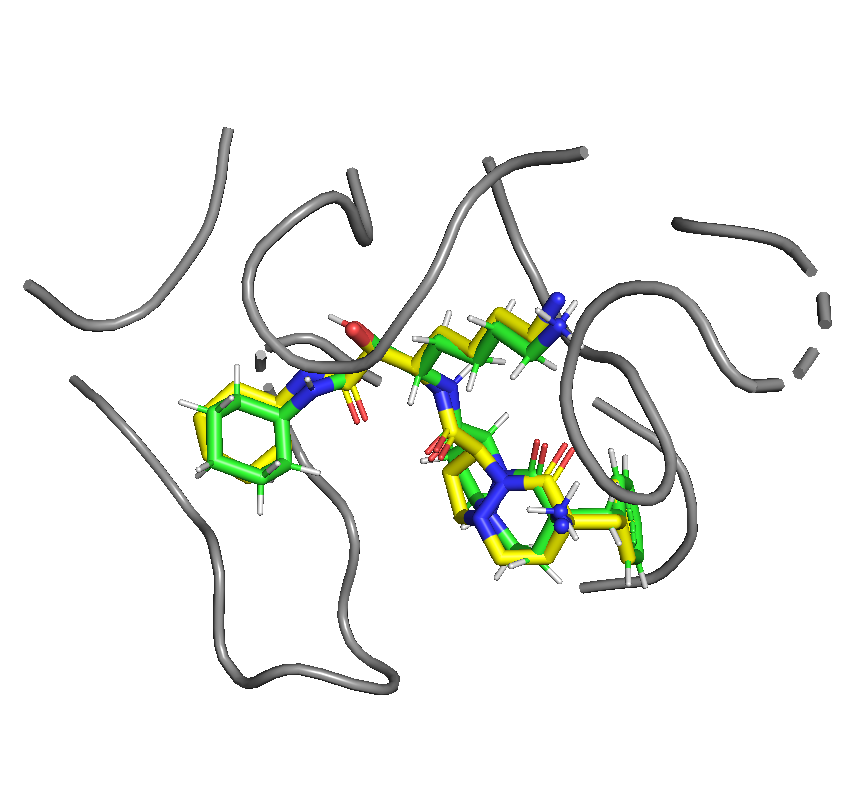 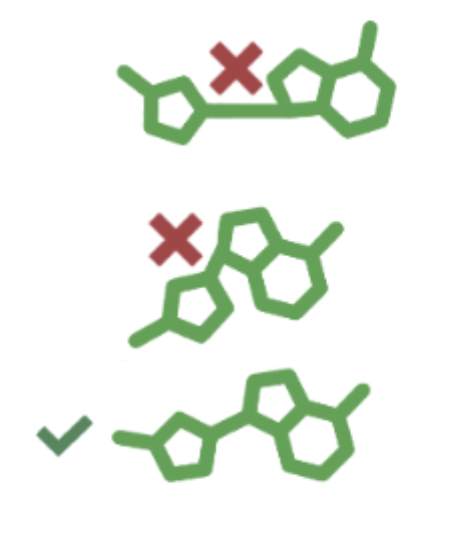 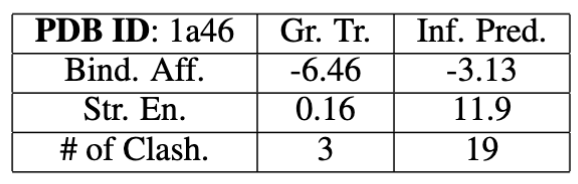 Figure from PoseCheck
6/11/24
11
🧭
CHALLENGES: Protein-LIGAND DOCKING EVALUATION                                                               Binding Affinity energy
RMSD: 1.23
Binding Affinity Energy







AA-Score Tool (Pan X., et. al, AA-Score, 2022)
a new empirical protein–ligand scoring function with amino 
     acid-specific interaction components for hydrogen bond, 
     van der Waals, and electrostatic interactions.
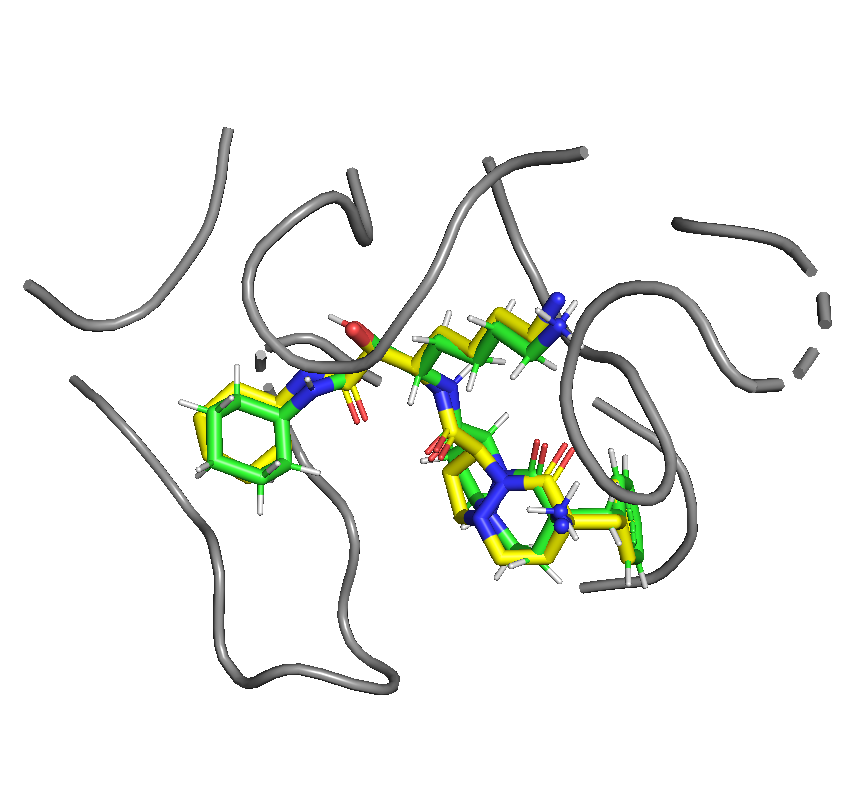 -
-
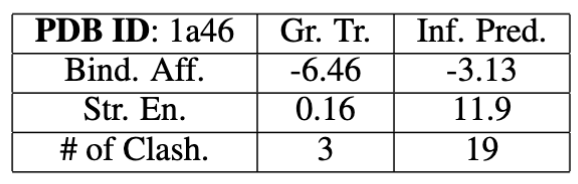 6/11/24
12
🧭
CHALLENGES: Protein-LIGAND DOCKING EVALUATION                                       		      Interactions
RMSD: 1.23
Interactions between Protein & Ligand
`Interaction fingerprinting condenses the complex interactions 
           between a ligand and protein into a bit vector, facilitating quick 
           comparisons of binding interactions through Tanimoto similarity.` 
      (Marcou G. et. al., 2007; Bouysset C. et. al, 2021)

PoseCheck (Harris C., et. al, 2023)
Extensive analysis of SOTA methods and finds physical 
      violence
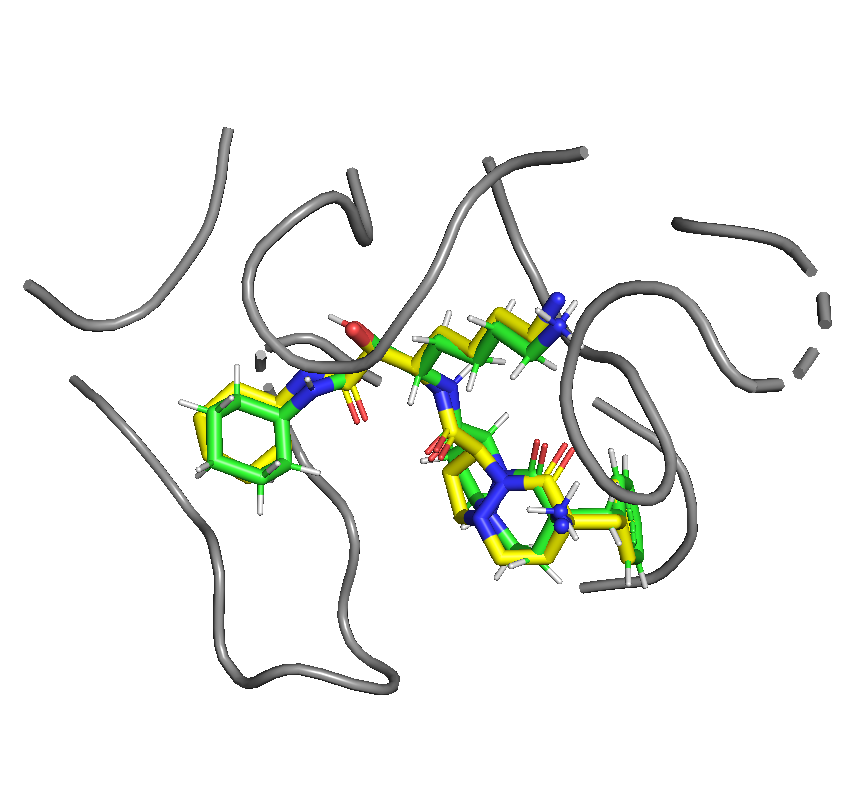 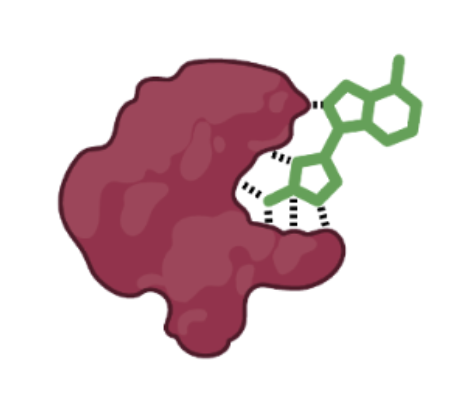 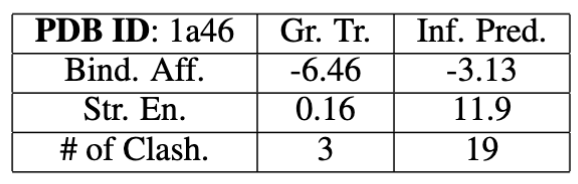 Figure from PoseCheck
6/11/24
13
🧭
METHODS: COMPASS OVERVIEW
6/11/24
14
🧭
METHODS: COMPASS OVERVIEW
6/11/24
15
🧭
METHODS: COMPASS OVERVIEW
6/11/24
16
🧭
METHODS: COMPASS OVERVIEW
6/11/24
17
🧭
METHODS: COMPASS OVERVIEW
6/11/24
18
🧭
METHODS: COMPASS OVERVIEW
6/11/24
19
🧭
METHODS: COMPASS OVERVIEW
6/11/24
20
🧭
METHODS: COMPASS OVERVIEW
6/11/24
21
🧭
METHODS: COMPASS OVERVIEW
6/11/24
22
🧭
METHODS: COMPASS OVERVIEW
6/11/24
23
🧭
METHODS: INFERENCE MODE
6/11/24
24
🧭
METHODS: INFERENCE MODE
6/11/24
25
🧭
METHODS: INFERENCE MODE
6/11/24
26
🧭
METHODS: INFERENCE MODE
6/11/24
27
🧭
METHODS: INFERENCE MODE
6/11/24
28
🧭
METHODS: INFERENCE MODE
6/11/24
29
🧭
METHODS: Fine-Tuning MODE
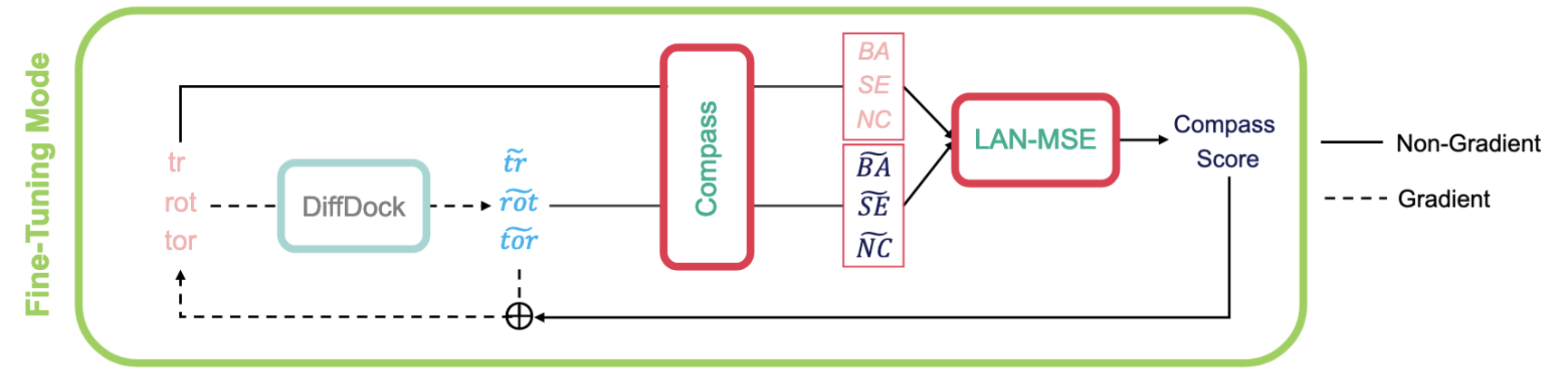 6/11/24
30
🧭
METHODS: Fine-Tuning MODE
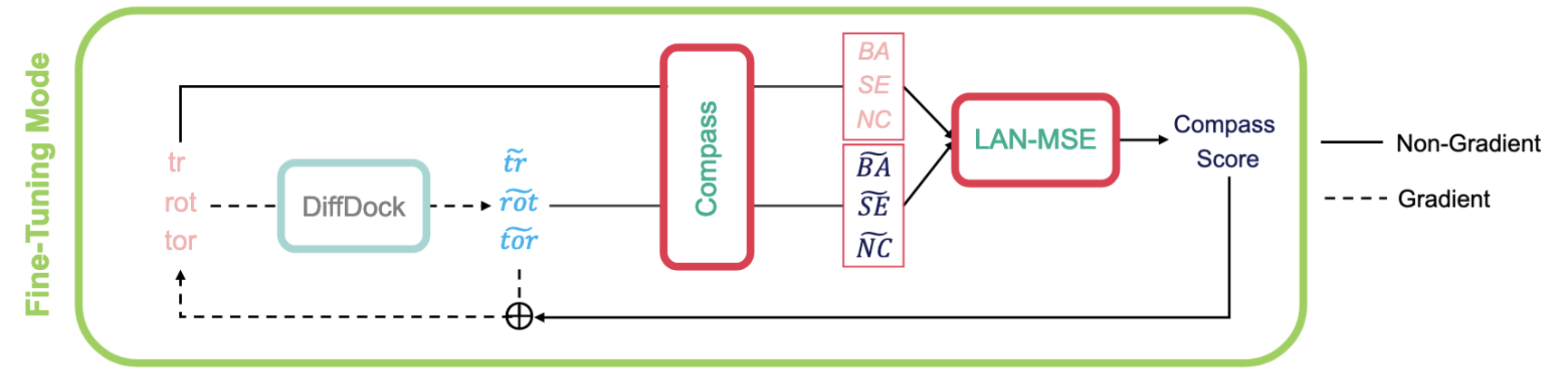 6/11/24
31
🧭
METHODS: Fine-Tuning MODE
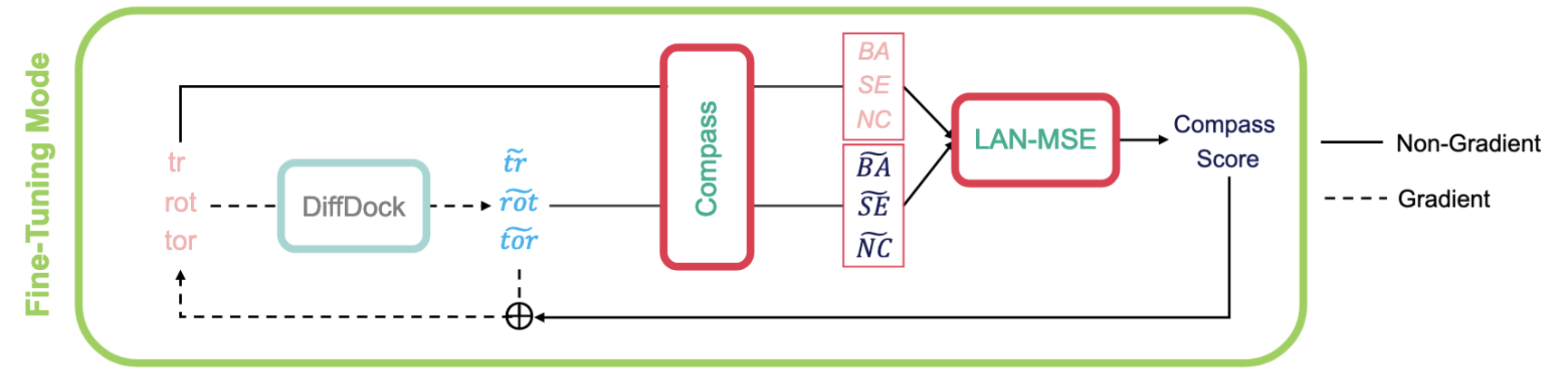 6/11/24
32
🧭
METHODS: Fine-Tuning MODE
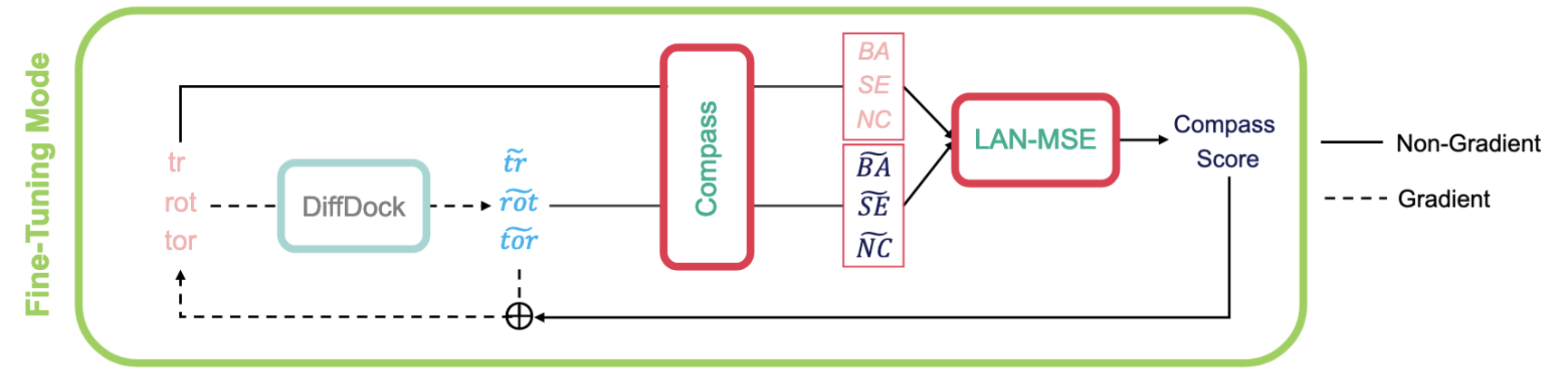 6/11/24
33
🧭
METHODS: Fine-Tuning MODE
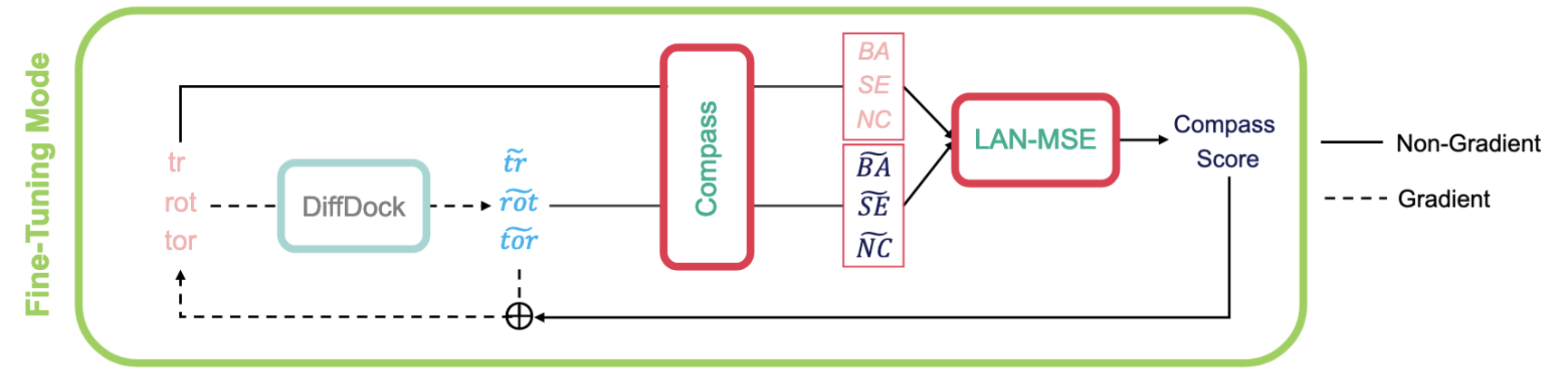 6/11/24
34
🧭
METHODS: Fine-Tuning MODE
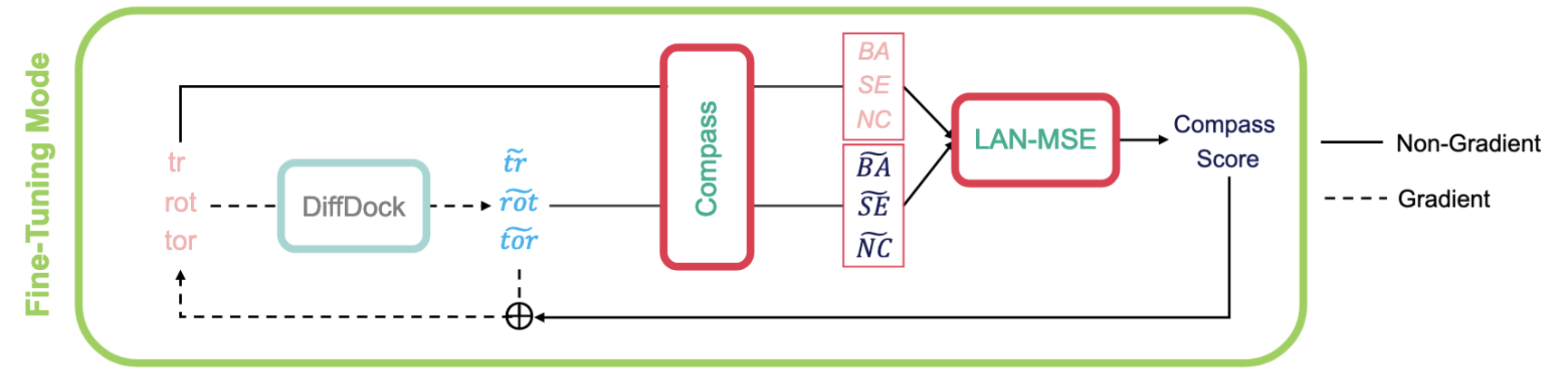 6/11/24
35
🧭
RESULTS: DATASET noisiness
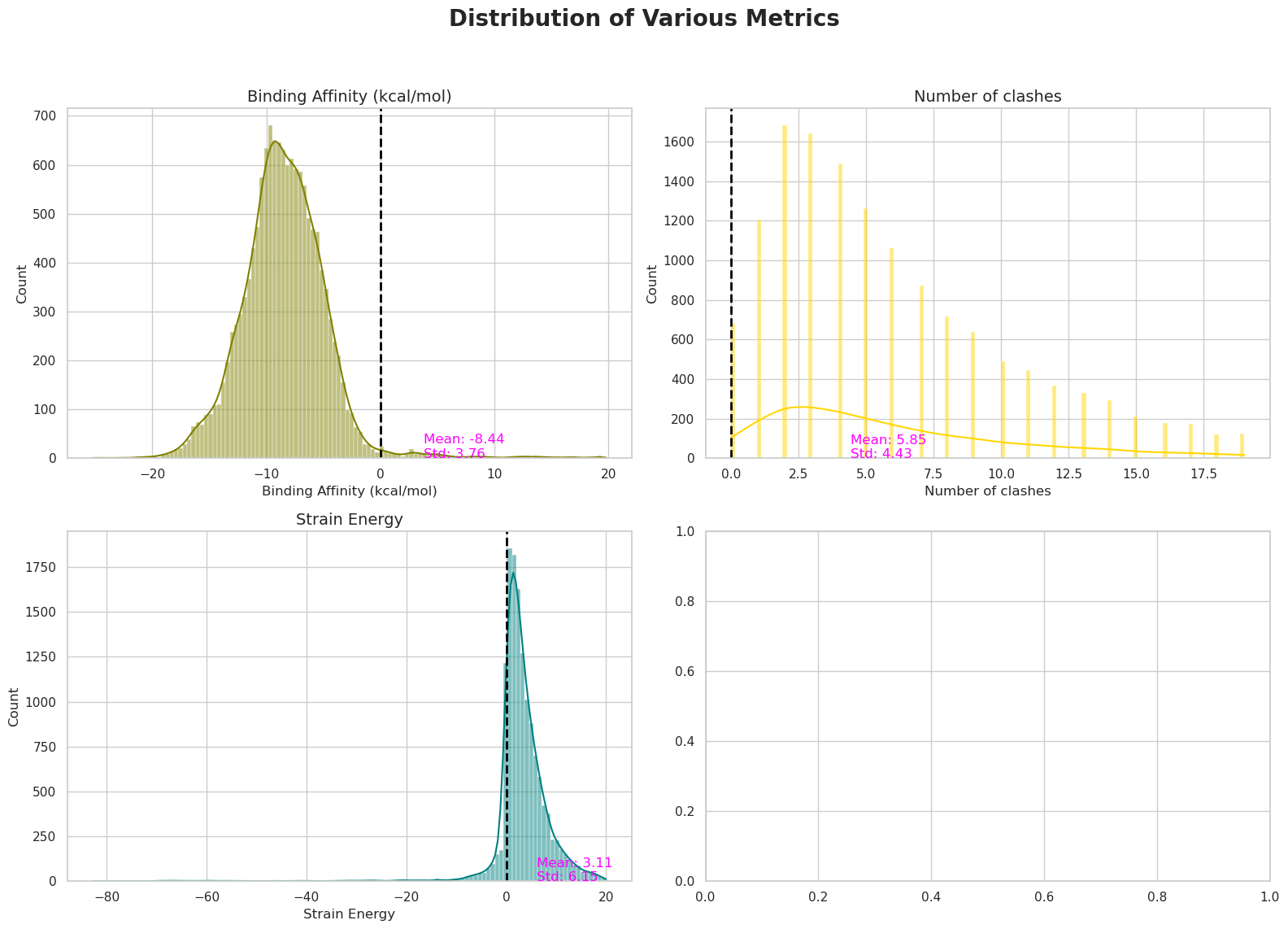 Mean: -8.44 kcal/mol; std: 3.76 kcal/mol

✓ Distribution looks good

✘ still, we have positive values
6/11/24
36
🧭
RESULTS: DATASET noisiness
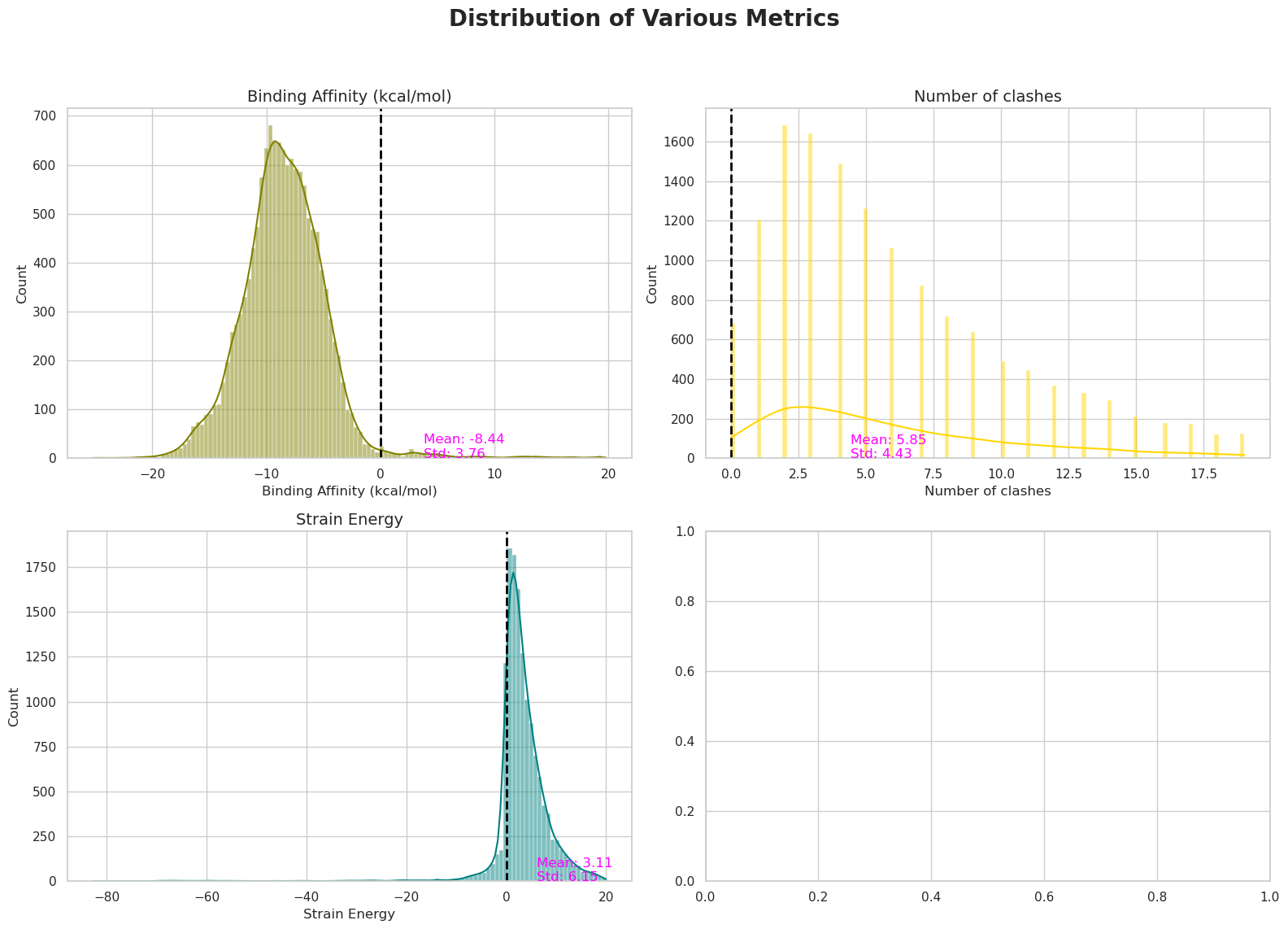 Mean: 5.85; std: 4.43

✓ ~ 5% of dataset has no clashes

✘ ~ 95% of them has physical violations with
    clashes
6/11/24
37
🧭
RESULTS: DATASET noisiness
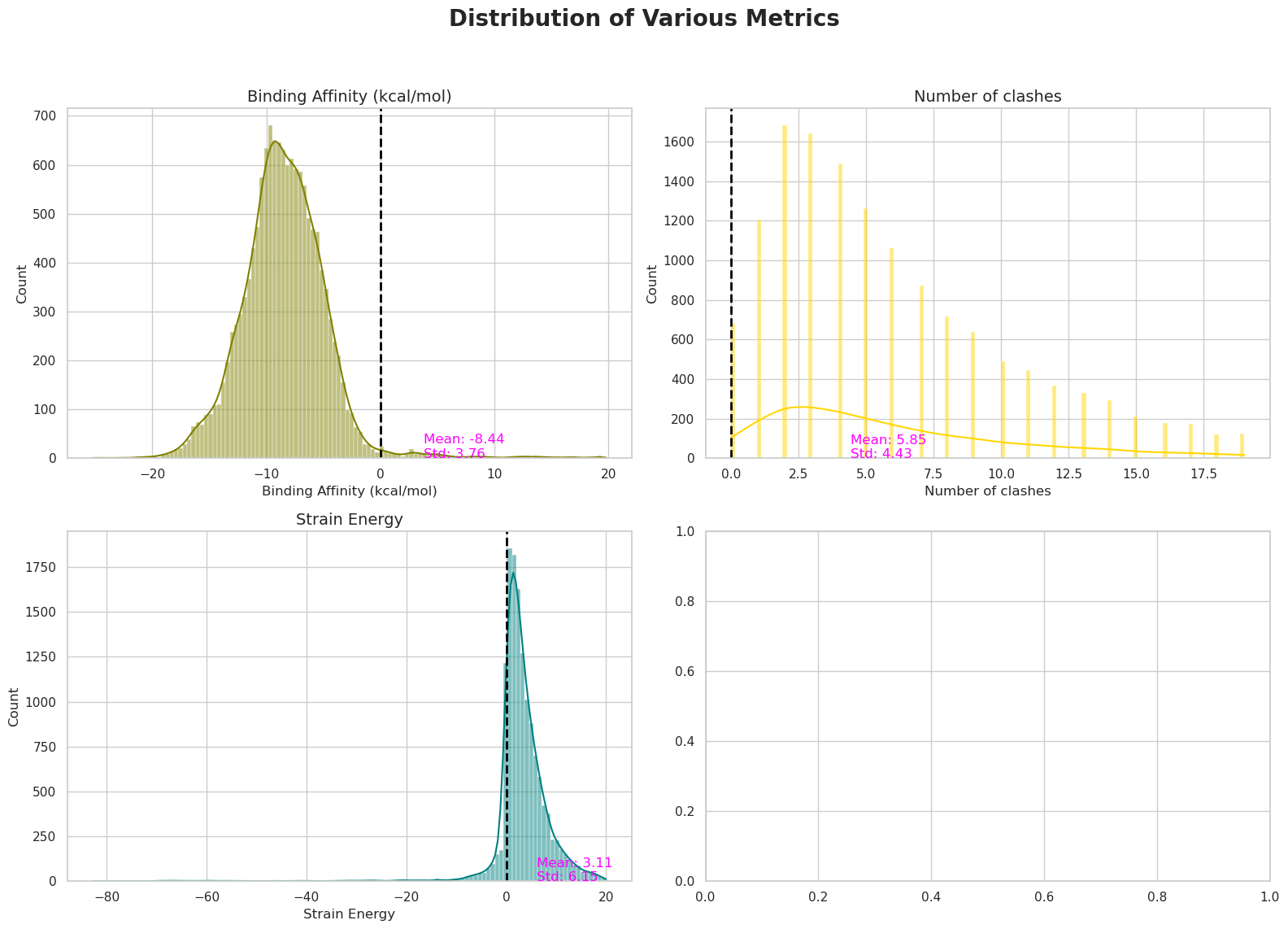 Mean: 3.11 kcal/mol; std: 6.15 kcal/mol

✓ has stable molecules

✘ most of them are unstable
6/11/24
38
🧭
RESULTS: Fine-tuning with compass score
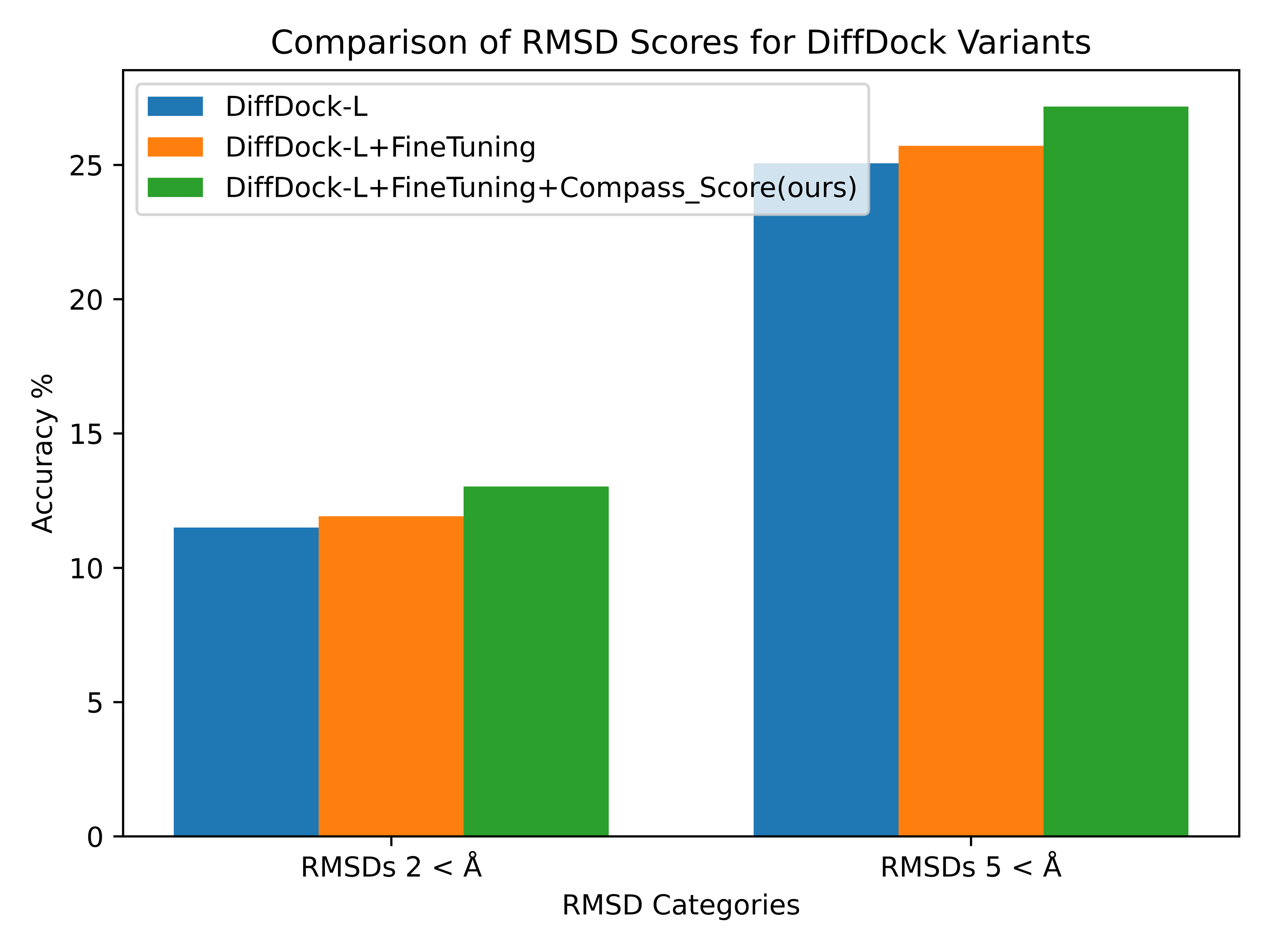 Samples selected randomly 
      from best PCB values

FineTuned with:

80 samples as Train
20 samples as Val
261 samples as Test
6/11/24
39
🧭
dISCUSSION: RMSD FAILS!
RMSD = 4.75
RMSD cannot always give the desired PCB features!

Less than 5 Angstrom, but fails almost every

Physical
Chemical
Bioactivity feature
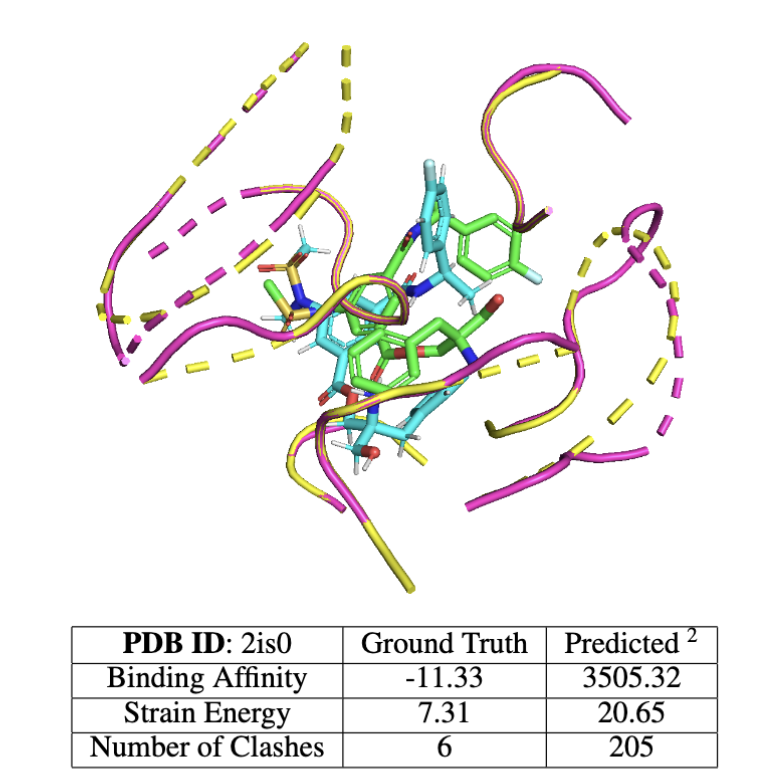 6/11/24
40
🧭
dISCUSSION: RMSD FAILS!
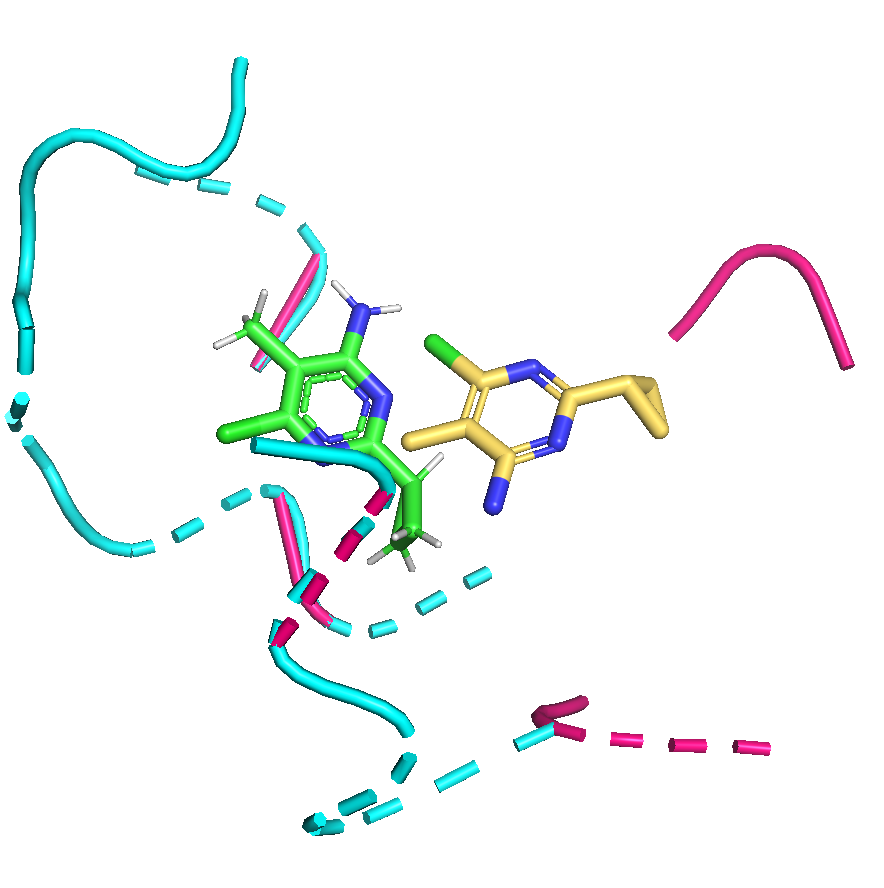 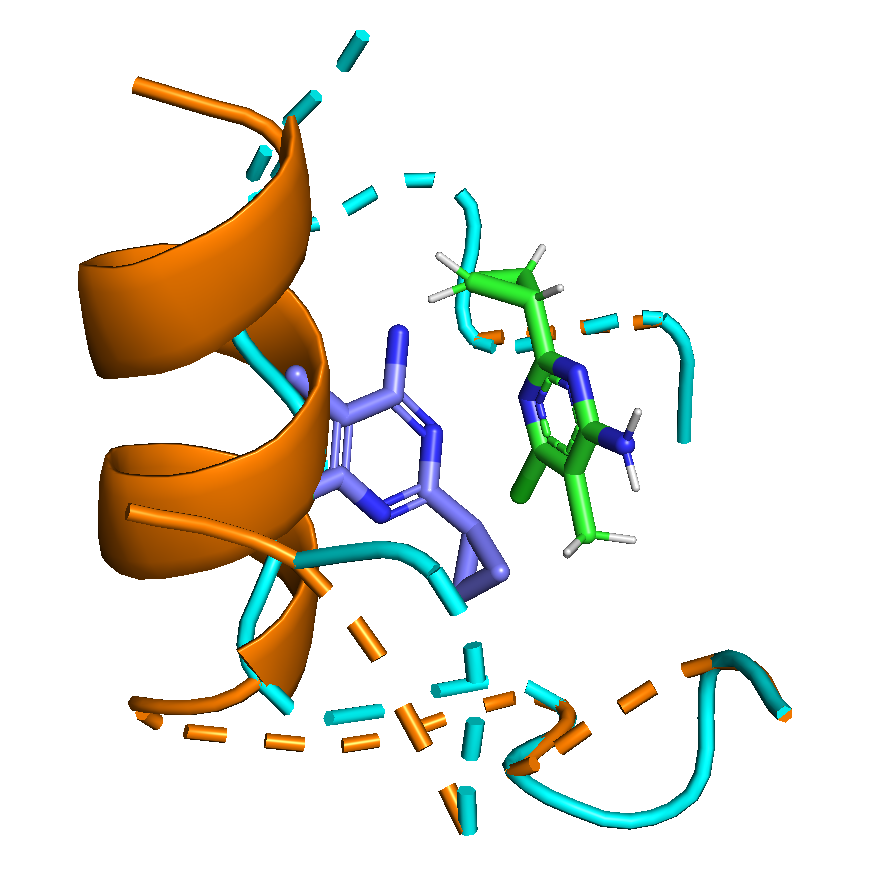 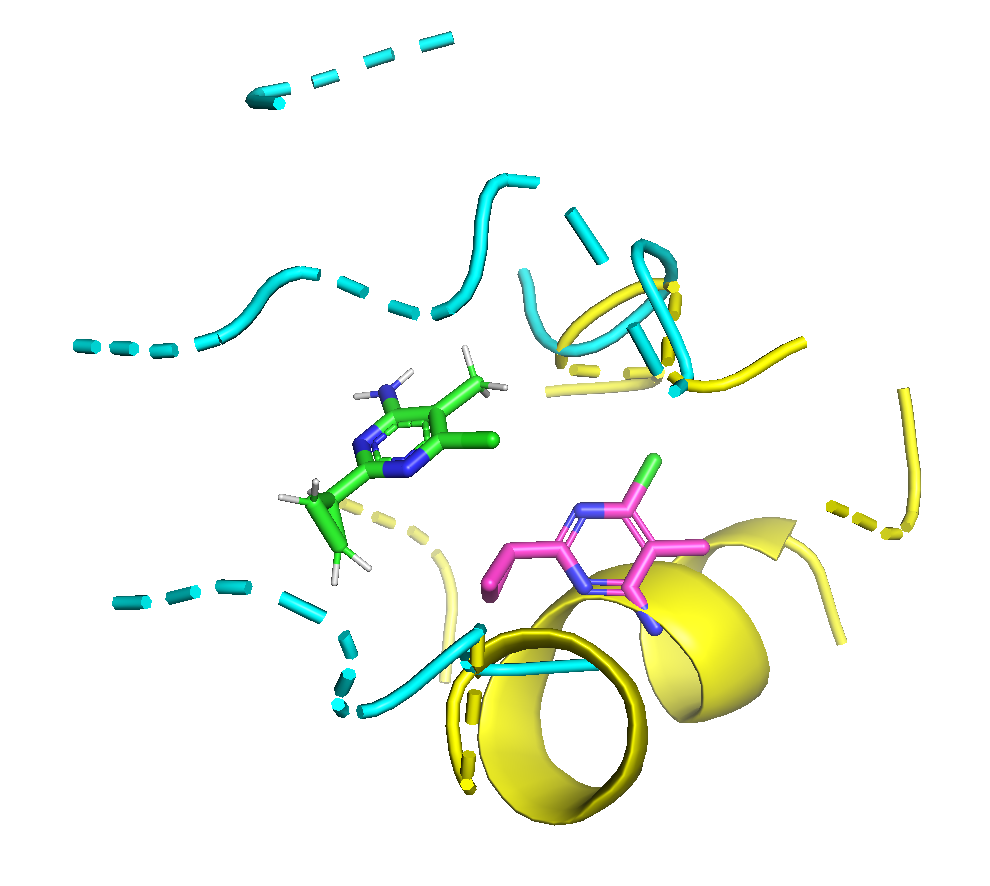 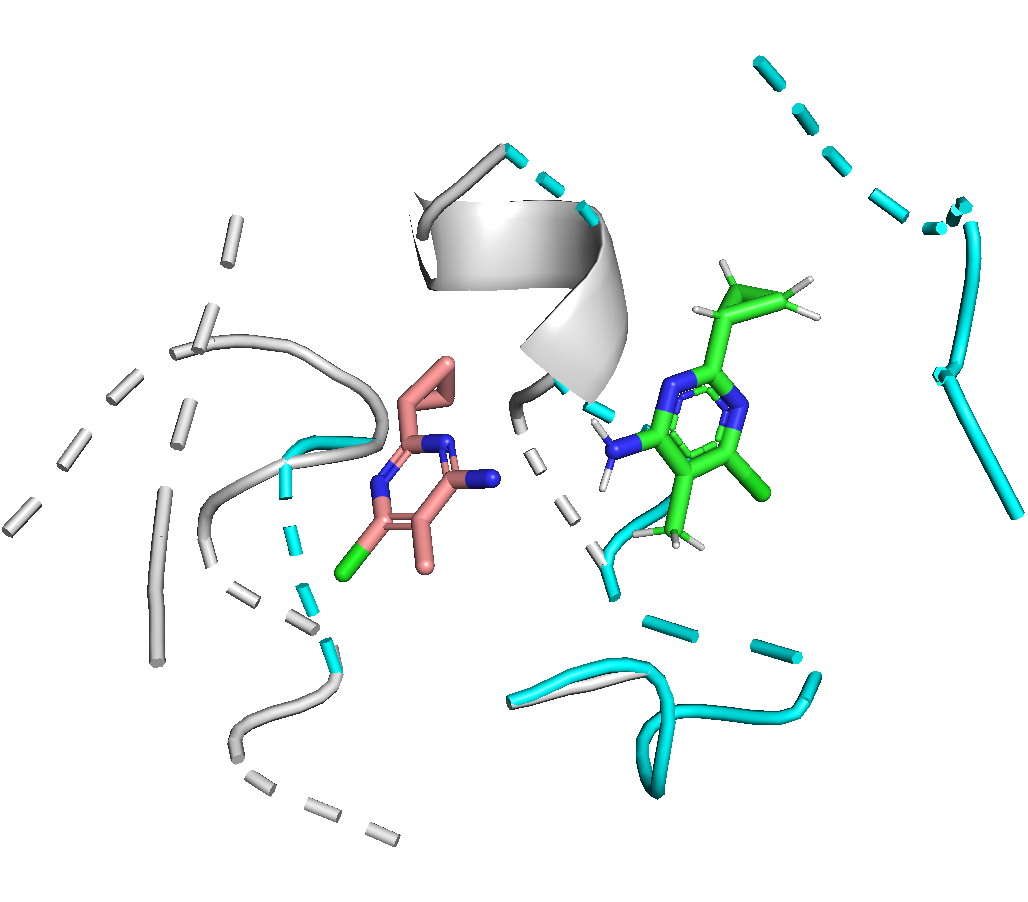 6/11/24
41
🧭
Conclusion
With Compass 🧭;

Dataset Overview: The PDBBind dataset, commonly utilized for DL-based molecular docking, exhibits significant noise in terms of:
Physical attributes
Chemical properties
Bioactivity features

Enhanced Assessment: Implementing PCB feature analysis leads to a more accurate assessment in DL-based molecular docking. (Best option comparing to AlphaFold3 for docking)

Improved Fine-Tuning Performance: Utilizing the Compass Score results in a performance enhancement more than three times greater than that achieved with standard fine-tuning methods.
6/11/24
42
🧭
FUTURE WORKS
Easy Access: Use your preferred protein and ligand without installation or GPU.

API for Users (Coming Soon)

Enhanced Compatibility: Extends seamlessly to other existing methods.

Advanced Fine-Tuning: Leveraging extensive datasets for improved results.

Quality Data: Utilizing curated datasets with viable PCB (Physical, Chemical, Bioactivity) features for optimal protein-ligand docking outcomes.
6/11/24
43
🧭
REACH US
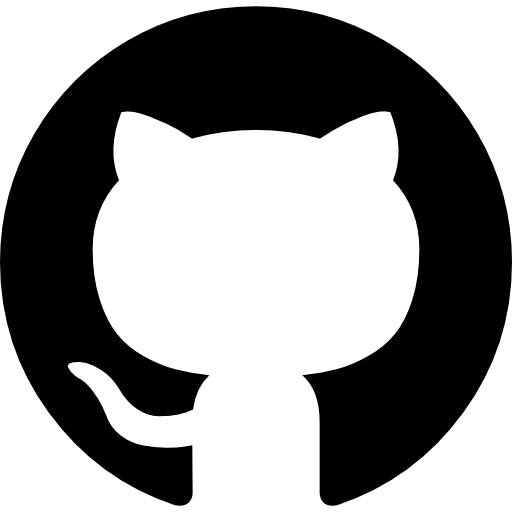 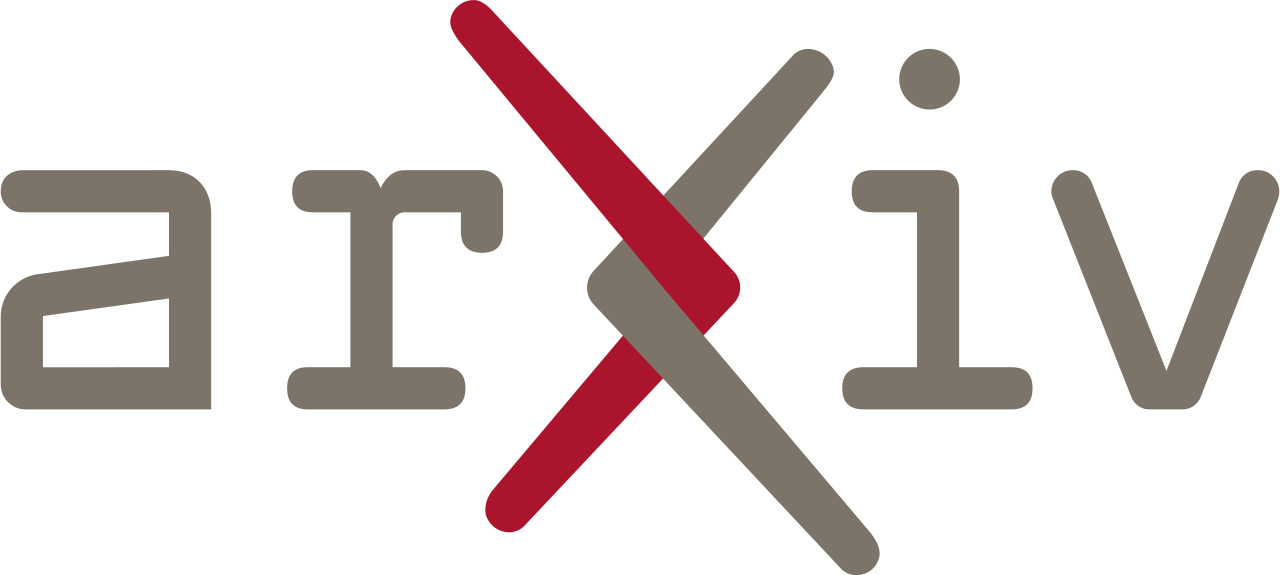 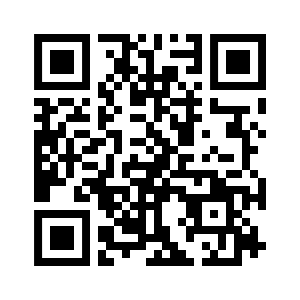 https://github.com/BIMSBbioinfo/Compass
{Ahmet.Sariguen, Vedran.Franke, Altuna.Akalin}@mdc-berlin.de}
6/11/24
44
🧭
Acknowledgements
Thanks to all Akalin Lab Members, specially:

Dr. Altuna Akalin (Co-author)
Dr. Vedran Franke (Co-author)
Dr. Bora Uyar
Ricardo Wurmus
Dan Munteanu
Madalin Ionel Patrascu
Mohammed Maqsood Shaik
Fabian Janosch Krüger
Aaron Kollotzek
Taras Savchyn
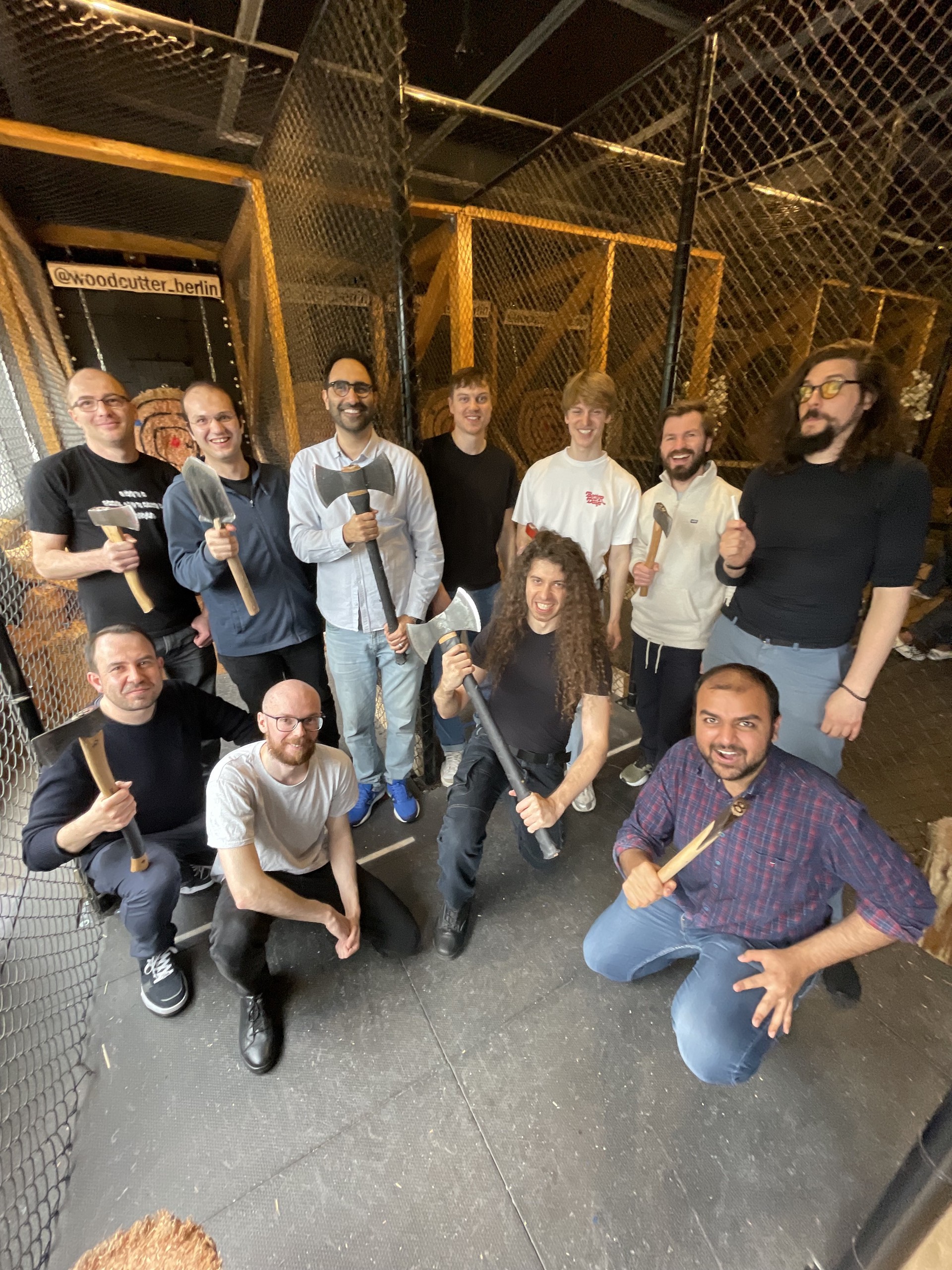 Thank You!
Questions/Comments
-/+/?
6/11/24
45